Chapter 41
Censorship
Part I
Burger’s Dissent on the Unusual Approach of the Times
Would it have been unreasonable, since the newspaper could anticipate the Government’s objections to release of secret material, to give the Government an opportunity to review the entire collection and determine whether agreement could be reached on publication? Stolen or not, if security was not in fact jeopardized, much of the material could no doubt have been declassified, since it spans a period ending in 1968. With such an approach—one that great newspapers have in the past practiced and stated editorially to be the duty of an honorable press—the newspapers and Government might well have narrowed the area of disagreement as to what was and was not publishable, leaving the remainder to be resolved in orderly litigation, if necessary. . . .
Did the Times Publish Everything?
In the case of the Pentagon Papers, the New York Times opted not to print portions of the history that were identified in an off-the-record briefing and in in camera court proceedings as most potentially damaging.
[Ellsberg had not given the papers what he saw as the most damaging parts of the reports. These including criticisms of the ongoing “peace process” which ultimate failed. He said he later regretted not including all the material.]
Is the Publications of Secrets Always a Bad Thing?
On Sept. 13, 1962, in a conversation with Orvil Dryfoos at the White House [on the Bay of Pigs], (President) Kennedy remarked, ‘‘I wish you had run everything on Cuba.’’
‘‘If you had printed more about the operation you would have saved us from a colossal mistake.’’
The Lawyer’s Advice before Publication
[The] lawyers . . . came to a meeting at the Times and angrily told Sulzberger [the publisher] and his colleagues that it would be a criminal offense to publish any of the material or stories based on it. Indeed, they said, possession of the papers was a crime at that moment. They refused to look at the documents themselves because, they said, they would then be committing an offense. . . . They advised the Times to return the documents and cancel the project.

Is the lawyer right??
Espionage Act – Possession of Classified Materials
A) Whoever, for the purpose of obtaining information respecting the national defense with intent or reason to believe that the information is to be used to the injury of the United States, or to the advantage of any foreign nation…
c)Whoever, for the purpose aforesaid, receives or obtains or agrees or attempts to receive or obtain from any person, or from any source whatever, any document, writing, code book, signal book, sketch, photograph, photographic negative, blueprint, plan, map, model, instrument, appliance, or note, of anything connected with the national defense, knowing or having reason to believe, at the time he receives or obtains, or agrees or attempts to receive or obtain it, that it has been or will be obtained, taken, made, or disposed of by any person contrary to the provisions of this chapter;
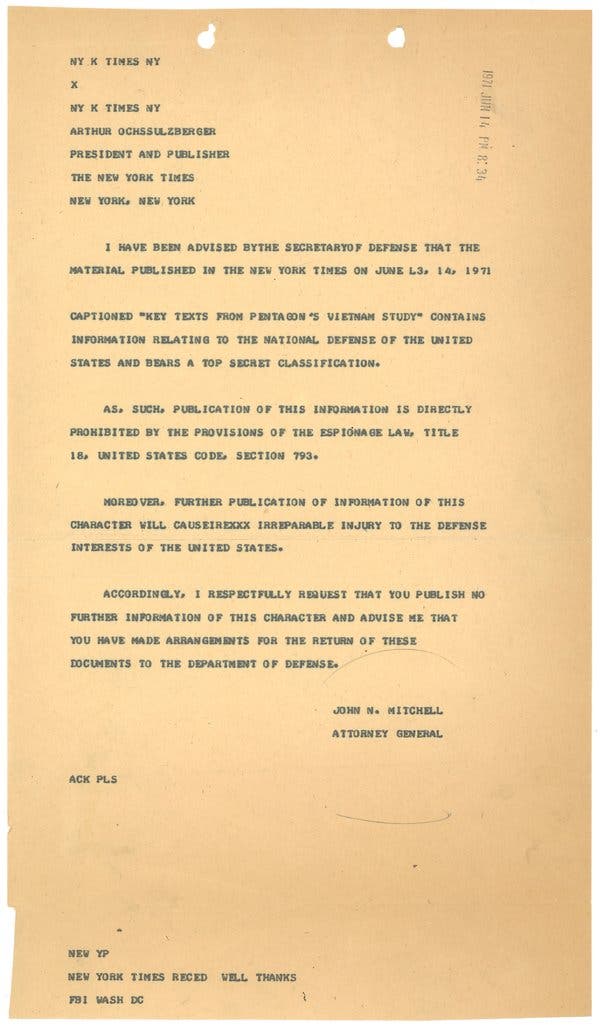 Does the telegraph from the Attorney General change the legal position of the times?
The Reply to the Telegram
We have received the telegram from the Attorney General asking the Times to cease further publication of the Pentagon’s Vietnam study. The Times must respectfully decline the request of the Attorney General, believing that it is in the interest of the people of this country to be informed of the material contained in the series of articles. 
We have also been informed of the Attorney General’s intention to seek an injunction against further publication. We believe that it is properly a matter for the courts to decide. The Times will oppose any request for an injunction for the same reason that led us to publish the articles in the first place. We will of course abide by the final decision of the court.
The Preliminary Injunction Hearing
The Times was represented by Professor Alexander Bickel, who was brought in at the last minute when the Times’s regular counsel declined to appear on behalf of its client.
At the hearing the government stressed that a delay in publication was required to give the government and the court time to review the documents.
Does the Judge issue the injunction?
[This was the judge’s first case.]
The Permanent Injunction Hearing
The Government argued based on the president’s intrinsic powers, with little reference to the Espionage Act. 
When pressed by the judge, the Government would not identify a specific part of the Papers which endangered national security.
The judge dissolved the injunction, allowing publication, but the government got a stay from the 2nd Circuit.
Parallel proceedings against the Post also resulted in it being free to publish, but not until the stay was resolved.
Gerhard A. Gesell is the judge in the Post proceeding. It is not his first case.
New York Times Co. v. United States, 403 U.S. 713 (1971)
Changes in the Record
The government submitted new affidavits from ‘‘defense agencies’’ to buttress the government’s case and attached a ‘‘special appendix’’ that highlighted certain testimony from the secret proceedings and listed specific pages of the Pentagon Papers that he said created ‘‘particularly grave’’ risks.
Justice Black
. . . To find that the President has ‘‘inherent power’’ to halt the publication of news by resort to the courts would wipe out the First Amendment and destroy the fundamental liberty and security of the very people the Government hopes to make ‘‘secure.’’ . . .
The guarding of military and diplomatic secrets at the expense of informed representative government provides no real security for our Republic.
Justice Douglas
But the war power stems from a declaration of war. . . . Nowhere are presidential wars authorized. We need not decide therefore what leveling effect the war power of Congress might have.
Justice Brennan
Even if the present world situation were assumed to be tantamount to a time of war, or if the power of presently available armaments would justify even in peacetime the suppression of information that would set in motion a nuclear holocaust, in neither of these actions has the Government presented or even alleged that publication of items from or based upon the material at issue would cause the happening of an event of that nature. . . .

[How is this like the Steel Seizure Case (Youngstown)?
What did Justice Harlan see as the Proper Role of the Court?
the judiciary must review the initial Executive determination to the point of satisfying itself that the subject matter of the dispute does lie within the proper compass of the President’s foreign relations power. Constitutional considerations forbid ‘‘a complete abandonment of judicial control.’’
Moreover, the judiciary may properly insist that the determination that disclosure of the subject matter would irreparably impair the national security be made by the head of the Executive Department concerned—here the Secretary of State or the Secretary of Defense—after actual personal consideration by that officer.
[He would defer to the government discretion without a detailed look behind the assertions.]
Justice Blackmun’s Warning
If, however, damage has been done, and if, with the Court’s action today, these newspapers proceed to publish the critical documents and there results therefrom [the aforementioned harm] to which list I might add the factors of prolongation of the war and of further delay in the freeing of United States prisoners, then the Nation’s people will know where the responsibility for these sad consequences rests.
Justice White on the Limited Scope of the Ruling
The Criminal Code contains numerous provisions potentially relevant to these cases. . . . [Justice White devotes five pages to a discussion of the criminal provisions.] . . . I am not, of course, saying that either of these newspapers has yet committed a crime or that either would commit a crime if it published all the material now in its possession. That matter must await resolution in the context of a criminal proceeding if one is instituted by the United States. In that event, the issue of guilt or innocence would be determined by procedures and standards quite different from those that have purported to govern these injunctive proceedings.
Was the Case a Win or Loss?
Professor Bickel:
[L]aw can never make us as secure as we are when we do not need it. Those freedoms which are neither challenged nor defined are the most secure. . . . Before June 15, 1971, through the troubles of 1798, through one civil and two world wars, . . . there had never been an effort by the federal government to censor a newspaper. . . . That spell was broken, and in a sense freedom was thus diminished. . . .
Were the papers self-censoring themselves before this case?
Can this be worse than explicit government censorship?
United States v. The Progressive, Inc., 467 F. Supp. 990 (W.D. Wis. 1979).
Injunction against the publication of an article explaining how hydrogen bombs work.
What is involved here is information dealing with the most destructive weapon in the history of mankind, information of sufficient destructive potential to nullify the right to free speech and to endanger the right to life itself. . . .A mistake in ruling against The Progressive will seriously infringe cherished First Amendment rights. . . . It will curtail defendants’ First Amendment rights in a drastic and substantial fashion. It will infringe upon our right to know and to be informed as well. A mistake in ruling against the United States could pave the way for thermonuclear annihilation for us all. In that event, our right to life is extinguished and the right to publish becomes moot.
Mooted when the information appeared elsewhere. Most was already in the public domain.
Did Congress Intend to Punish Newspapers with 18 U.S.C. §793(e)?
It will be noted that the word “publication” does not appear in [§793(e)]. The Government contends that the word “communicates” covers the publication by a newspaper of the material interdicted by the subsection. A careful reading of the section would indicate that this is truly an espionage section where what is prohibited is the secret or clandestine communication to a person not entitled to receive it where the possessor has reason to believe that it may be used to the injury of the United States or the advantage of any foreign nation. This conclusion is fortified by the circumstance that in other sections of [the Act] there is specific reference to publication. The distinction is sharply made in Section 794 entitled “Gathering or delivering defense information to aid foreign government.” Subsection (a) deals with peace-time communication of documents, writings, code books, etc. relating to national defense. It does not use the word “publication.” Subsection (b) on the other hand which deals with “in time of war” does punish anyone who “publishes” specific information “with respect to the movement, numbers, description, condition, or disposition of any of the Armed Forces, ships, [etc.]
[District court in NYT v. US]
Now, for something entirely differentFTCA Update
United States v. Wong, 575 U.S. 402 (2015)
In a 5-4 ruling the USSC determined that the filing deadlines in the FTCA are not jurisdictional and thus are subject to equitable tolling.
2-year period to file the administrative claim
6-months to file in the district court once the agency denies the claim.
The plaintiffs who miss the deadline have to convince the court that they missed the deadline for a good reason.
This overrules the previous authority that these deadlines were jurisdictional.
No more test of whether the statute is in derogation of immunity.
You still have to file with the agency first.
Going After Sources
Branzburg v. Hayes, 408 U.S. 665 (1972) (from U.S. v. Sterling)
Constitutional Privilege for Witnesses
Until now the only testimonial privilege for unofficial witnesses that is rooted in the Federal Constitution is the Fifth Amendment privilege against compelled self-incrimination. We are asked to create another by interpreting the First Amendment to grant newsmen a testimonial privilege that other citizens do not enjoy. This we decline to do.
[testimonial privilege can be eliminated with a grant of immunity and the reporter coerced with contempt of court sanctions]
Chilling the 1st Amendment?
The preference for anonymity of . . . confidential informants involved in actual criminal conduct is presumably a product of their desire to escape criminal prosecution, [but] this preference, while understandable, is hardly deserving of constitutional protection. It would be frivolous to assert—and no one does in these cases—that the First Amendment, in the interest of securing news or otherwise, confers a license on either the reporter or his news sources to violate valid criminal laws. Although stealing documents or private wiretapping could provide newsworthy information, neither reporter nor source is immune from conviction for such conduct, whatever the impact on the flow of news. Neither is immune, on First Amendment grounds, from testifying against the other, before the grand jury or at a criminal trial.
What is the Purpose of the Required Testimony?
[N]ews gathering is not without its First Amendment protections, and grand jury investigations if instituted or conducted other than in good faith, would pose wholly different issues for resolution under the First Amendment. Official harassment of the press undertaken not for purposes of law enforcement but to disrupt a reporter’s relationship with his news sources would have no justification.
Is there a Common Law Privilege?
We are admonished that refusal to provide a [common law or] First Amendment reporter’s privilege will undermine the freedom of the press to collect and disseminate news. But this is not the lesson history teaches us. As noted previously, the common law recognized no such privilege, and the constitutional argument was not even asserted until 1958. From the beginning of our country the press has operated without constitutional protection for press informants, and the press has flourished. The existing constitutional rules have not been a serious obstacle to either the development or retention of confidential news sources by the press.
State Privileges
Louisiana
La. R.S. 45:1451 - Definitions
"Reporter" shall mean any person regularly engaged in the business of collecting, writing or editing news for publication through a news media.  The term reporter shall include all persons who were previously connected with any news media as aforesaid as to the information obtained while so connected.
[case law includes editors as reporters]
"News Media" shall include
(a)  Any newspaper or other periodical issued at regular intervals and having a paid general circulation;
(b)  Press associations;
(c)  Wire service;
(d)  Radio;
(e)  Television; and
(f)  Persons or corporations engaged in the making of news reels or other motion picture news for public showing.
Acts 1964, No. 211, §1.
La. R.S. §45:1452.  Conditional privilege from compulsory disclosure of informant or source
Except as hereinafter provided, no reporter shall be compelled to disclose in any administrative, judicial or legislative proceedings or anywhere else the identity of any informant or any source of information obtained by him from another person while acting as a reporter.
§45:1453.  Revocation of privilege; procedure
In any case where the reporter claims the privilege conferred by this Part, the persons or parties seeking the information may apply to the district court of the parish in which the reporter resides for an order to revoke the privilege.  In the event the reporter does not reside within the state, the application shall be made to the district court of the parish where the hearing, action or proceeding in which the information is sought is pending.  The application for such an order shall set forth in writing the reason why the disclosure is essential to the protection of the public interest and service of such application shall be made upon the reporter.  The order shall be granted only when the court, after hearing the parties, shall find that the disclosure is essential to the public interest.  Any such order shall be appealable under Article 2083 of the Louisiana Code of Civil Procedure.  In case of any such appeal, the privilege set forth in R.S. 45:1452 shall remain in full force and effect during pendency of such appeal.
Acts 1964, No. 211, §3.
La. R.S. 45:1459 - Protection for Unpublished Materials [not confidential]
The party seeking the information must make a "clear and specific showing" that the news is:
(a)  Is highly material and relevant;
(b)  Is critical or necessary to the maintenance of a party's claim, defense, or proof of an issue material thereto; and
(c)  Is not obtainable from any alternative source.
(2)  A court shall order disclosure only of such portion, or portions, of the news sought as to which the above-described showing has been made and shall support such order with clear and specific findings made after a contradictory hearing.
(3)  In any proceeding brought pursuant to this Subsection, the court may, after a contradictory hearing, grant reasonable attorney fees and expenses to the prevailing party in such hearing.
RS 45:1453 — Revocation of privilege; procedure
In any case where the reporter claims the privilege conferred by this Part, the persons or parties seeking the information may apply to the district court of the parish in which the reporter resides for an order to revoke the privilege. … 
The application for such an order shall set forth in writing the reason why the disclosure is essential to the protection of the public interest and service of such application shall be made upon the reporter. 
The order shall be granted only when the court, after hearing the parties, shall find that the disclosure is essential to the public interest. 
Any such order shall be appealable under Article 2083 of the Louisiana Code of Civil Procedure. 
In case of any such appeal, the privilege set forth in R.S. 45:1452 shall remain in full force and effect during pendency of such appeal.
New Media
Wikileaks and Julian Assange
It is not clear whether Assange is a publisher or a journalist.
Is that distinction matter in the federal system, which does not recognize a reporter privilege?
Assange, as with the Rosen case, is also charged with conspiracy to obtain the documents.
There are allegations that Assange worked with Manning to plan the stealing of the documents and may have provided/facilitated tech help in downloading the documents.